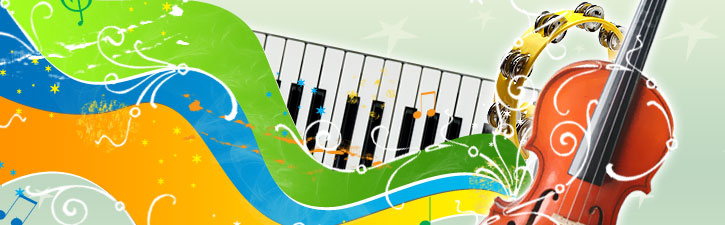 Литературное чтение
Выполнила Павлова Татьяна Петровна
учитель начальных классов
ГБОУ СОШ №276
Красное Село, Санкт-Петербург
Возможна ли была встреча этих писателей?
Цыферов 
Геннадий Михайлович (1930 – 1972)
Паустовский 
Константин Георгиевич (1892-1968 )
Что их объединяет ?
Г.Цыферов «Тайна запечного сверчка»
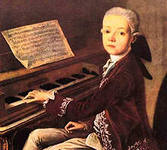 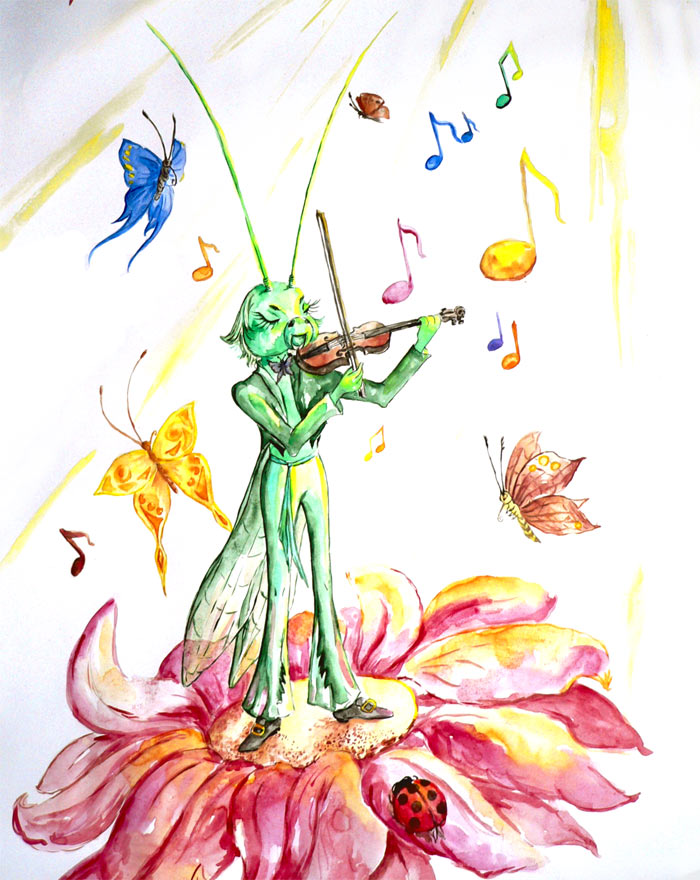 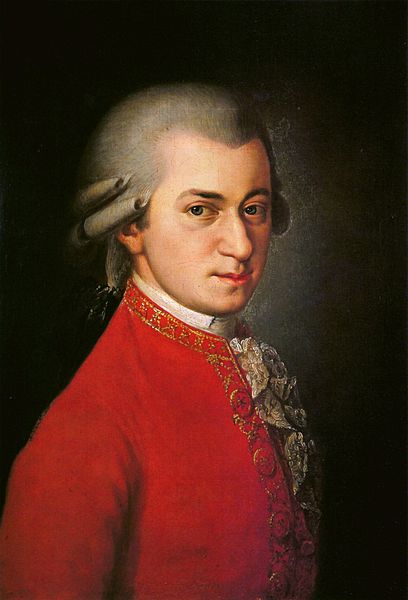 Геннадий Михайлович Цыферов
26 марта 1930 года в г. Свердловске в семье служащих
1956 г. окончил Областной педагогический институт
1956 – 1959 г. начал писать сказки миниатюры
работает  в журнале «Мурзилка» в отделе писем
издательство «Детская литература» его сказки не принимает
сотрудничал с детскими передачами на радио «В гостях у сказки», «Опять двадцать пять», «С добрым утром», выступал в библиотеках и на телевидении в программе «Спокойной ночи малыши»
Геннадий Михайлович Цыферов
26 марта 1930 года в г. Свердловске в семье служащих
выпущено более двадцати пяти мультфильмов, среди которых:
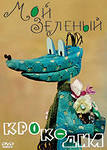 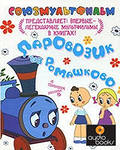 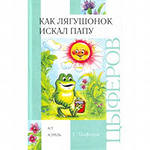 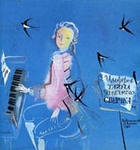 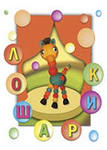 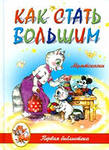 Что общего в этих книгах?
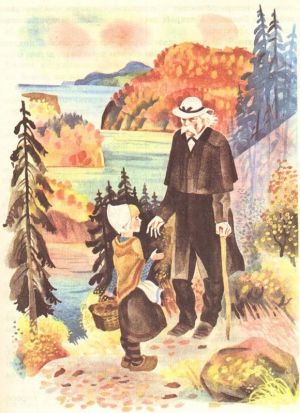 Что общего в этих книгах?
детские
учат добру
о композиторах
учат любить и понимать музыку
о музыке
русские писатели об иностранных композиторах
герои - дети
Есть в этих рассказах что-то сказочное, а в сказках реалистичное
Это интересно!
Эдвард Григ 1843-1907
"В его музыке, проникнутой чарующей меланхолией, отражающей в себе красоты норвежской природы, то величаво широкой и грандиозной, то серенькой, скромной, убогой, но для души северянина всегда несказанно чарующей, есть что-то нам близкое, родное, немедленно находящее в нашем сердце горячий сочувственный отклик", - писал П.И.Чайковский путешествия за границу в 1888 году".
Это интересно!
Вольфганг Моцарт(1756 года [Зальцбург]- 1791 года [Вена
"Моцарт – это молодость музыки, это вечно юный родник, несущий человечеству радость весеннего обновления и душевной гармонии. Бездонная глубина его человечнейших образов, поразительная смелость его новаторских открытий, двинувших на десятилетия вперёд музыкальное искусство, совершенная гармоничность и стройность формы – вот сила Моцарта, вот величие его искусства, неувядаемого в веках. Вот почему мы так горячо, так нежно любим этого удивительного композитора". 
                         Дмитрий Шостакович
Что общего у этих композиторов?
Эдвард Григ
Вольфганг Моцарт
Эдвард Григ  родился в норвежском Бергене и был четвертым ребенком в большой музыкальной семье.
из семерых детей – 5 умерли в младенчестве, остались только  старшая сестра  и  Вольфганг
он с шести лет обучался нотной грамоте у своей мамы
на четвертом году отец понемногу стал учить его играть на клавесине нетрудные пьесы
окончил консерваторию, блестяще выдержал выпускные экзамены, получив диплом композитора и пианиста
с 6-летнего возраста под непосредственным руководством отца юный музыкант в дуэте со своей 11-летней сестрой Анной-Марией начал длившуюся в общей сложности 10 лет триумфальную концертную деятельность по всей Европе
19-летний Эдвард дебютировал  как композитор и исполнитель собственных произведений.
Что общего у этих композиторов?
Эдвард Григ
Вольфганг Моцарт
Г
Гениа
льность
ОДНАКО
Уникальный ребенок, «вундеркинд»
Сомневался в том, что ему надо быть музыкантом
Стал первым европейским «свободным художником», который ввел «моду принадлежать всему миру»
Посвятил себя расцвету скандинавского искусства
Всю жизнь прожил в Норвегии, в маленьком домике на берегу моря
Уехав из Зальцбурга, больше никогда не вернулся домой
Проблемные вопросы урока:
Можно ли, слушая сверчка, научиться музыке?
Верите ли вы в историю, рассказанную Геннадием Цыферовым? (рассказ или сказка?)
Согласны ли вы с тем, как  Моцарт–отец воспитывал своего сына?
Словарь:
камзол
Часть одежды, длинный жилет
сюртук
Мужская двубортная одежда с длинными полами
Световая кайма, похожая на сияние
ореол
Почетное называние крупных музыкантов
маэстрино
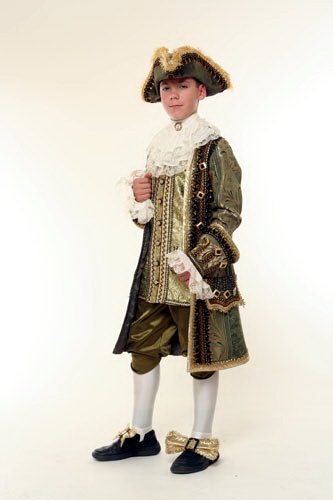 Словарь:
камзол
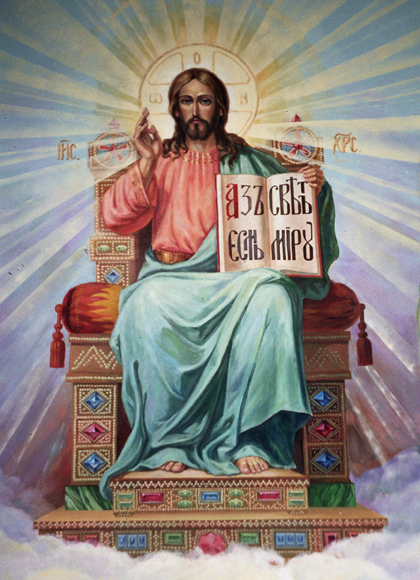 сюртук
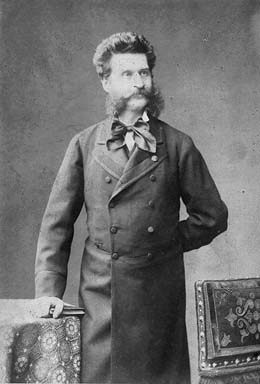 ореол
Спасибо за работу!
Юрий Визбор

Наполним музыкой сердца!
Устроим праздники из буден!